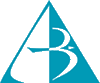 Университет “Проф. д-р Асен Златаров” – Бургас
ПРОЕКТ:  НИХ – 406/2018, на тема :ИЗСЛЕДВАНЕ АДСОРБЦИЯ НА ЙОНИ НА ТЕЖКИ МЕТАЛИ ИЗ ВОДНИ РАЗТВОРИ С АКТИВНИ ВЪГЛЕНИ ОТ АГРОБИОЛОГИЧНИ ОТПАДЪЦИ
Ръководител  на проект: доц. д-р Веляна Георгиева
Катедра “Химия”
РАБОТЕН КОЛЕКТИВ:
Гл. ас. д-р Ления Гонсалвеш

Гл. ас. д-р Ганка Колчакова

 д-р Мариана Тавлиева 

Студент Радина Иванова, спец. БТ фак. № 674

Студент Веселина Георгиева, спец. Х фак. № 484


През отчетния период участие в проекта са взели и:

Студент Теодора Николова, магистър, спец. ИИТХХО,
 фак. № 482 и 
Студент Антон Цвятков, бакал., спец. Х фак. № 467
Срок на изпълнение: 3 години
Финансиране: 7200 лв.


Разходване на средствата:

Дълготрайни материални активи        3449,38 лв.
– Клатачна система
– Водна баня
Други материали и активи                    2280,48 лв.
– Горелка за ИСП
– Аргон
– Химикали, консумативи и стъклария
– Конус за ИСП
Външни услуги                                            18,70 лв.
–Копирни услуги
Командировки                                           128,00 лв. 
Такси правоучастия конференции          80,00 лв. 
Изплащане на възнаграждения                 0,00 лв.
Рецензенти                                                 195,00 лв. 
Административно обслужване               720,00 лв.
ЦЕЛ
Да  се  приложат като  адсорбенти, получените 
чрез пиролиза на сурови и предварително
 обработени  агробиологичните   отпадъци, 
за  отстраняване на йони от тежки метали 
от водни разтвори, да се определи
 ефективността, кинетичните
 и термодинамични параметри 
на адсорбционния процес.
ЗАДАЧИ
1. Да се определят и сравнят физикохимичните характеристики на активните въглени, получените чрез пиролиза на сурови и предварително обработени агробиологичните отпадъци.
2.   Да се проведат серия от експерименти за оценка на адсорбционната способност на новите адсорбенти и да се установят подходящите условия за адсорбция на йони на тежки метали от моделни водни разтвори.
3.  Да се изследва кинетиката и термодинамиката на адсорбция на водоразтворимите йони на тежки метали и да се изчислят физикохимичните характеристики на процеса.
4. Да се приложат новите адсорбенти за изследване степента на пречистване на отпадни води, съдържащи йони на тежки метали.
Публикации, произлезли от разработките
V. Georgieva, L. Gonsalvesh, M. Tavlieva, G. Kolchakova, Estimation of ad-   sorption ability of rice husks based bio-char for nickel ions removal from aqueous solutions, 57th Science Conference of Ruse University, Bulgaria, v. 57, (2018) 16-21

V. Georgieva, L. Gonsalvesh, M. Tavlieva, Thermodynamics and kinetics of   the removal of nickel(II) ions from aqueous solutions by biochar adsorbent made from agro-waste walnut shells, Journal of Molecular Liquids, v. 312      (2020) 112788.
Quartile: Q1 (2019) , IF: 5.065 (2019)

3.   S. Genieva, L. Gonsalvesh, V. Georgieva, M. Tavlieva, L. Vlaev, Kinetic analy-sis and pyrolysis mechanism of raw and impregnated almond shells, Thermo-chimica Acta (2020) (under review).
Quartile: Q2 (2019) , IF: 2.762 (2019)

4.  Radina Ivanova, Veselina Georgieva, Lenia Gonsalvesh, Ganka Kolchakova,  Velyana Georgieva, Study of adsorption ability of biochars from agrobioligi-cal waste for watertreatment from heavy metal ions, (подготвя се за списа-ние с импакт-фактор).
Забелязани цитати
№ 2. V. Georgieva, L. Gonsalvesh, M. Tavlieva, Thermodynamics and kinetics of the removal of nickel(II) ions from aqueous solutions by biochar adsorbent made frm agro-waste walnut shells, Journal of Molecular Liquids, v. 312 (2020) 112788:
de Salomón, Y. L., Georgin, J., Franco, D. S., Netto, M. S., Foletto, E. L., Allasia, D., Dotto, G. L. (2020). Application of seed residues from Anadenanthera macrocarpa and Cedrela fissilis as alternative adsorbents for remarkable removal of methylene blue dye in aqueous solutions. Environmental Science and Pollution Research, 1-13;
Rasoulpoor, K., Marjani, A. P., Nozad, E. (2020). Competitive chemisorption and physisorption processes of a walnut shell based semi-IPN bio-composite adsorbent for lead ion removal from water: Equilibrium, Kinetic and Thermodynamic studies. Environmental Technology & Innovation, 20, 101133;
Mahmoud, M. E., Abdelfattah, A. M., Tharwat, R. M., Nabil, G. M. (2020). Adsorption of negatively charged food tartrazine and sunset yellow dyes onto positively charged triethylenetetramine biochar: Optimization, kinetics and thermodynamic study. Journal of Molecular Liquids, 318, 114297.